Ценности здорового образа жизни
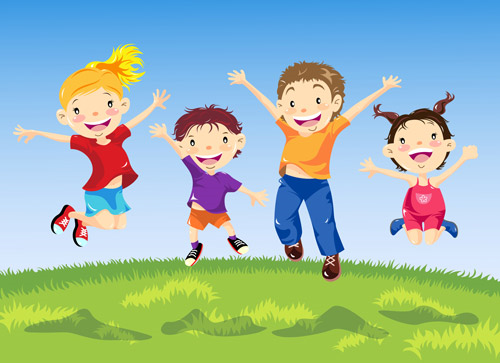 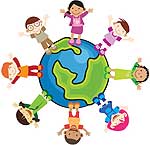 Дети о здоровом образе жизни:
Дышать свежим воздухом
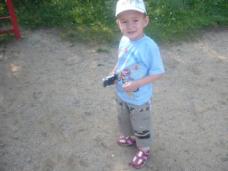 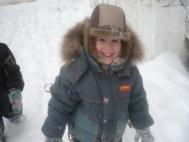 Надо закаляться
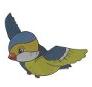 Нельзя есть вредные
и грязные продукты
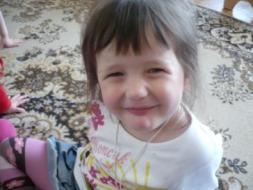 Дети о здоровом образе жизни:
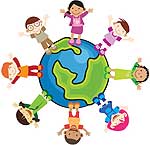 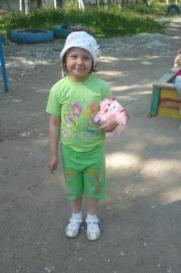 Много гулять
Быть чистым
и аккуратным
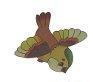 Играть в подвижные игры
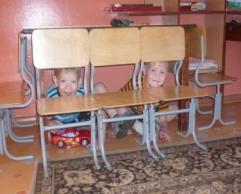 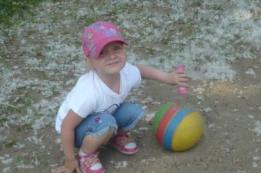 Нельзя долго сидеть за компьютером
Физкультурно-оздоровительная работа в группе
Санитарно-гигиенические требования
Соблюдение температурного режима
Учет индивидуальных особенностей детей
Физкультурно-оздоровительные мероприятия
Проведение закаливающих мероприятий
Физкультурные занятия,  занятия по ОБЖ
Утренняя гимнастика, гимнастика пробуждения, дыхательная гимнастика, гимнастика для глаз
Прогулки, подвижные, спортивные игры на воздухе
Дни здоровья, праздники, досуги, экскурсии
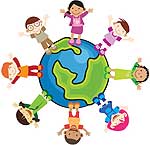 Утренняя гимнастика
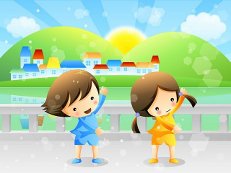 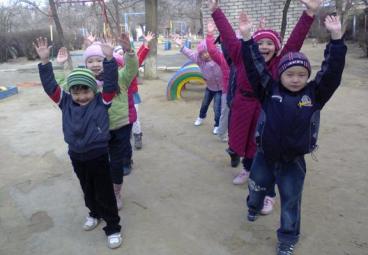 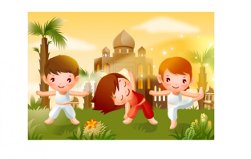 Дыхательная гимнастика,                   артикуляционная гимнастика                    пальчиковая гимнастика
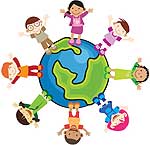 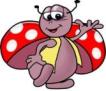 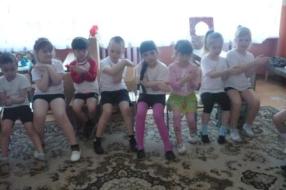 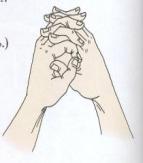 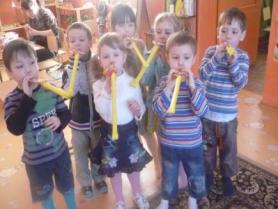 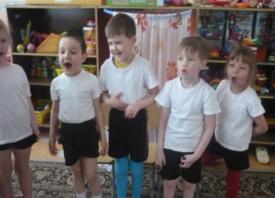 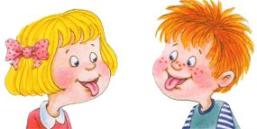 Релаксация, физминутки
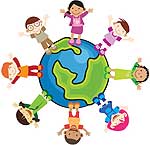 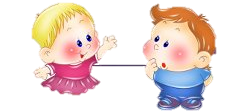 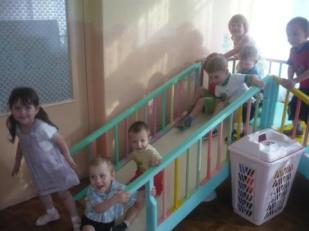 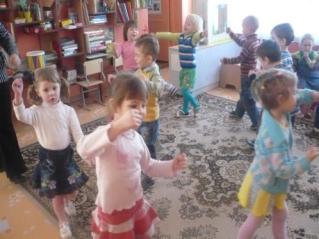 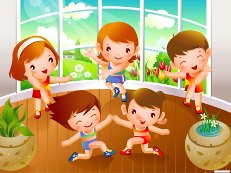 Физкультурное занятие
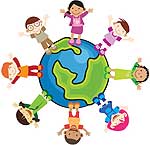 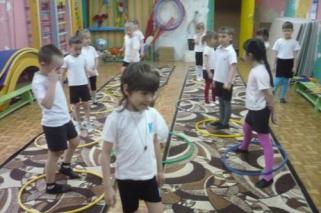 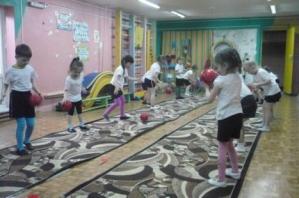 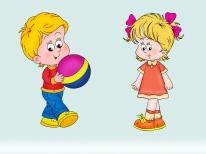 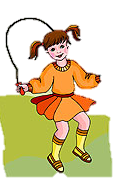 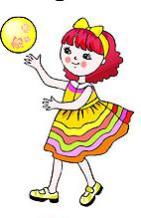 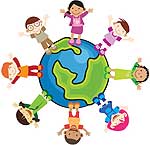 Физкультурное занятие                                       на воздухе
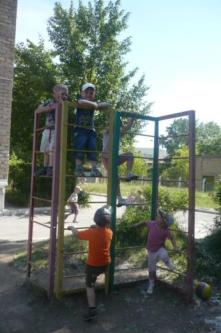 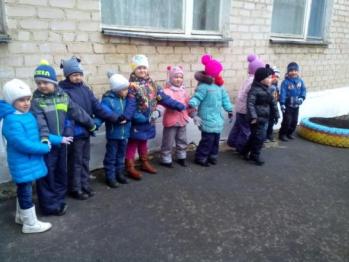 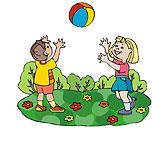 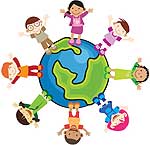 Прогулка
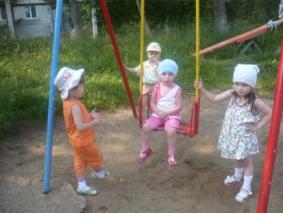 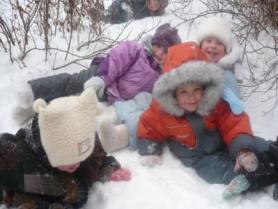 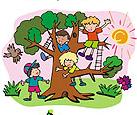 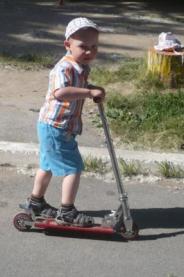 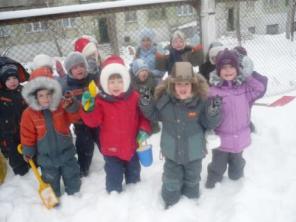 Труд
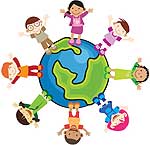 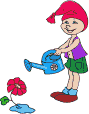 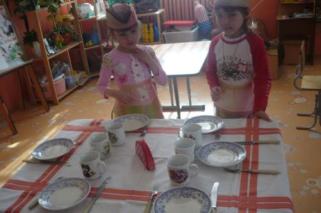 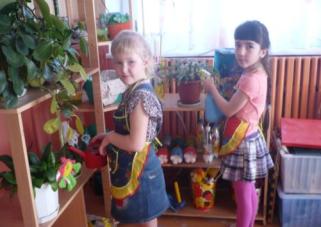 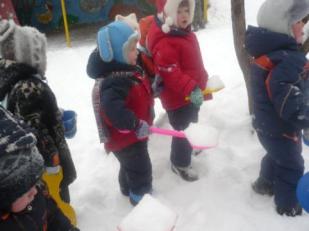 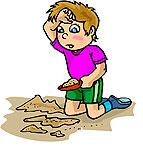 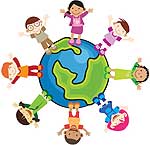 Гимнастика пробуждения,            воздушно-водные процедуры
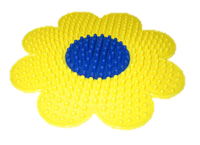 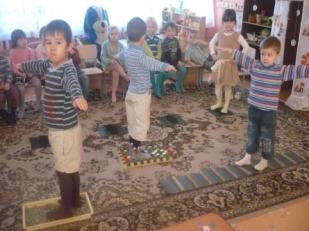 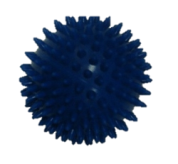 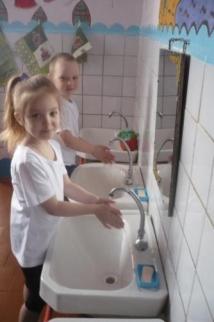 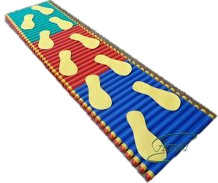 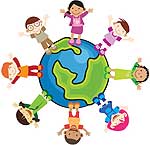 Игры в группе
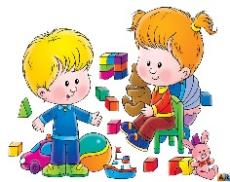 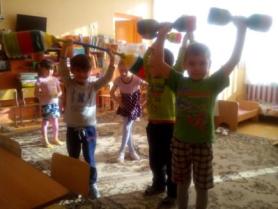 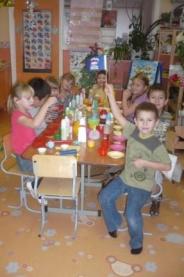 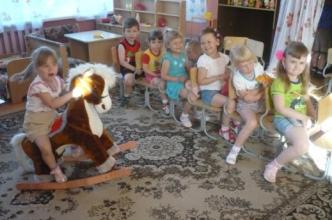 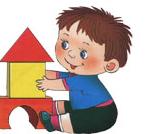 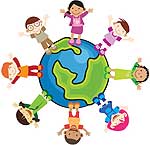 Спортивные досуги
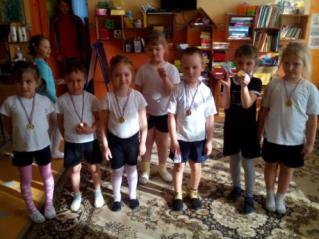 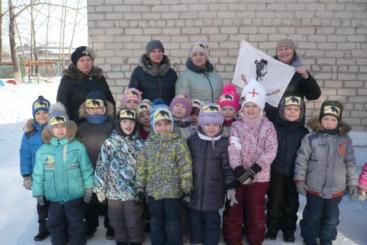 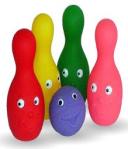 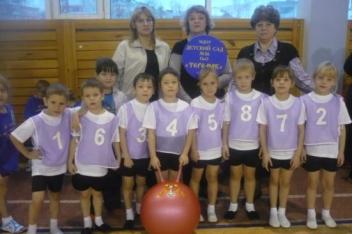 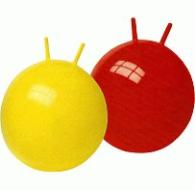 Мы выбираем здоровый                            образ    жизни
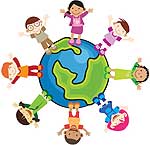 Игра с родителями
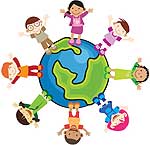 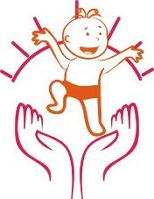 Блиц - опрос
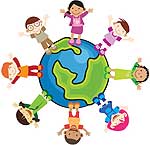 Здоровье – это … 

Здоровый образ жизни – это …
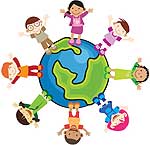